Myotonic dystrophy
An overview
K. Mul, MD
Muscle Center, Radboud University Medical Center
Nijmegen, the Netherlands
[Speaker Notes: Thank you for coming today, and many thanks to todays organizers. I am KM, I work as a medical doctor in Neurology in Holland and doing clinical research on muscular dystrophies. I am currently visiting the US for collaboration in research]
Myotonic dystrophy type 1
Multisystem disorder
Can affect babies, children, or adults
Genetic disease that is passed on from parent to child
Can get worse in subsequent generations (anticipation)
Childhood

1-12 jaar
Leer en spraakproblemen
Bulbaire spierzwakte, variabel
Minderheid heeft vertraagde motorische ontwikkeling
Sporadisch ritmestoornissen
IQ 70-100 > 50-70
Moeheid
Aandachtstoornis, hyperactiviteit
Mediane overleving cf. adulte type
Congenital

Neonaten
Hypotonie en contracturen
Respiratoire en slikproblemen
IQ 40-70
Mediane overleving 4e decade
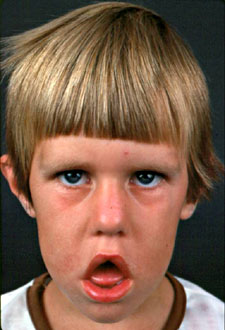 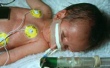 Classical / adult-onset 

12-50 jaar
Myotonie
Spierzwakte in gelaat
en distale extremiteiten 
Rolstoelafhankelijkheid in 50%
Multi-orgaan betrokkenheid
Cognitieve en gedragsstoornissen - apathie
Moeheid 
Mediane overleving 60e  jaar
Acute hartdood 20-30% van overlijden
Mild / late-onset

50 jaar en ouder
Cataract
Lichte spierzwakte, variabele myotonie
Zeer beperkte progressie spierbetrokkenheid hyperactiviteit
Mediane overleving cf. adulte type
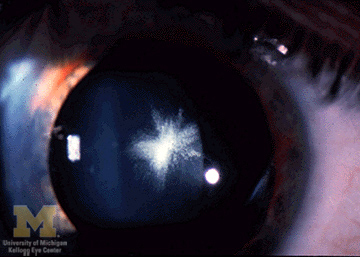 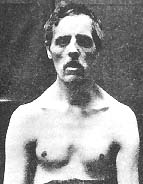 [Speaker Notes: progressiviteit]
Classical (adult-onset) DM1
Multisystem disorder

Clinical hallmarks: muscle weakness and myotonia
[Speaker Notes: Late stage disease: immobility, respiratory insufficiency, dysarthria, dysphagia]
Classical (adult-onset) DM1
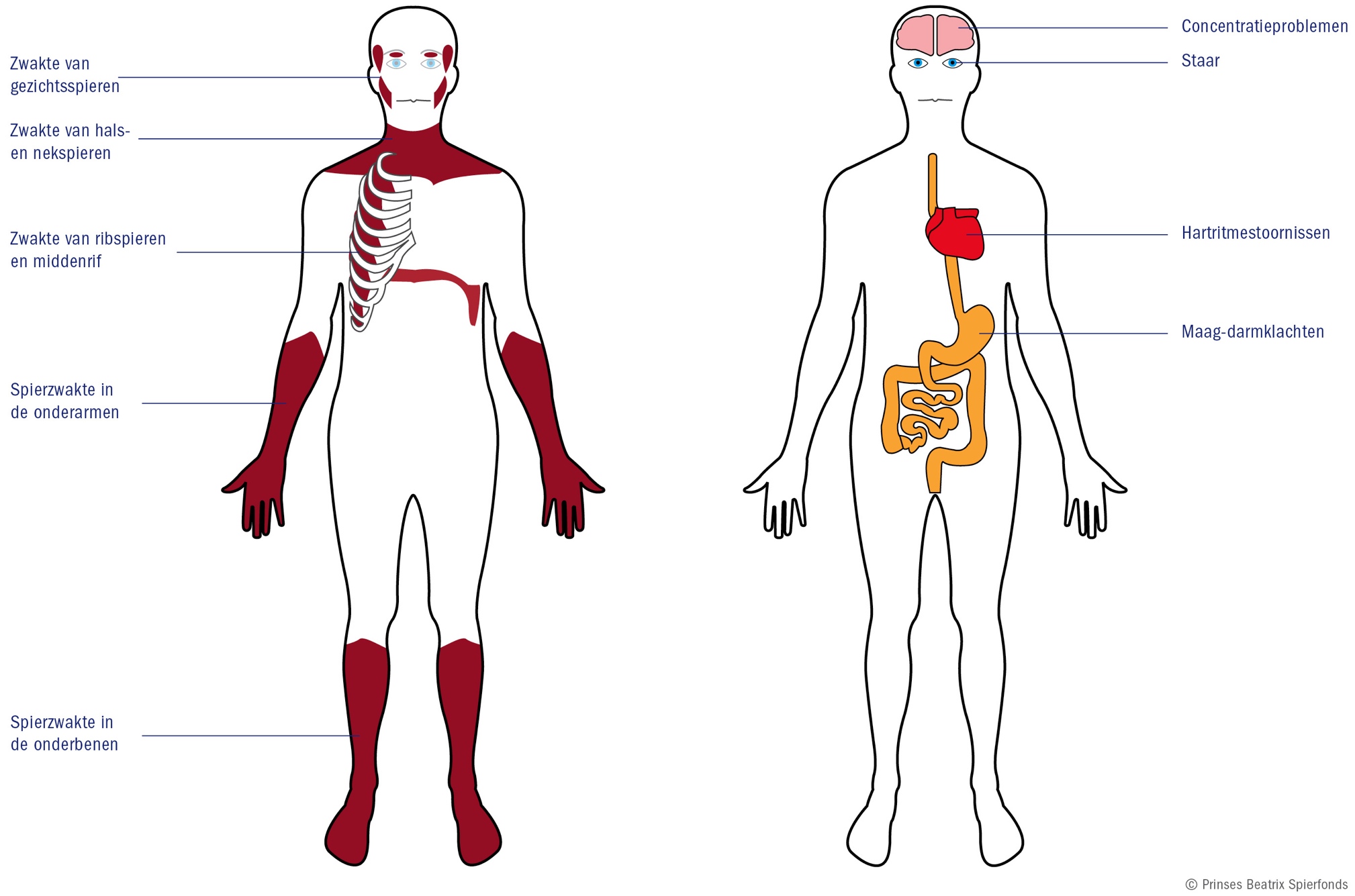 Muscle weakness
Facial weakness is common
Difficulty lifting head from pillow 
Weakness in limbs, usually distal
Finger flexors
Ankle dorsiflexors causing foot drop
Weakness of the diaphragm 
Later in disease course more proximal weakness
[Speaker Notes: Late stage disease: immobility, respiratory insufficiency, dysarthria, dysphagia]
Myotonia
[Speaker Notes: https://www.youtube.com/watch?v=KuhW4F4OhIA​]
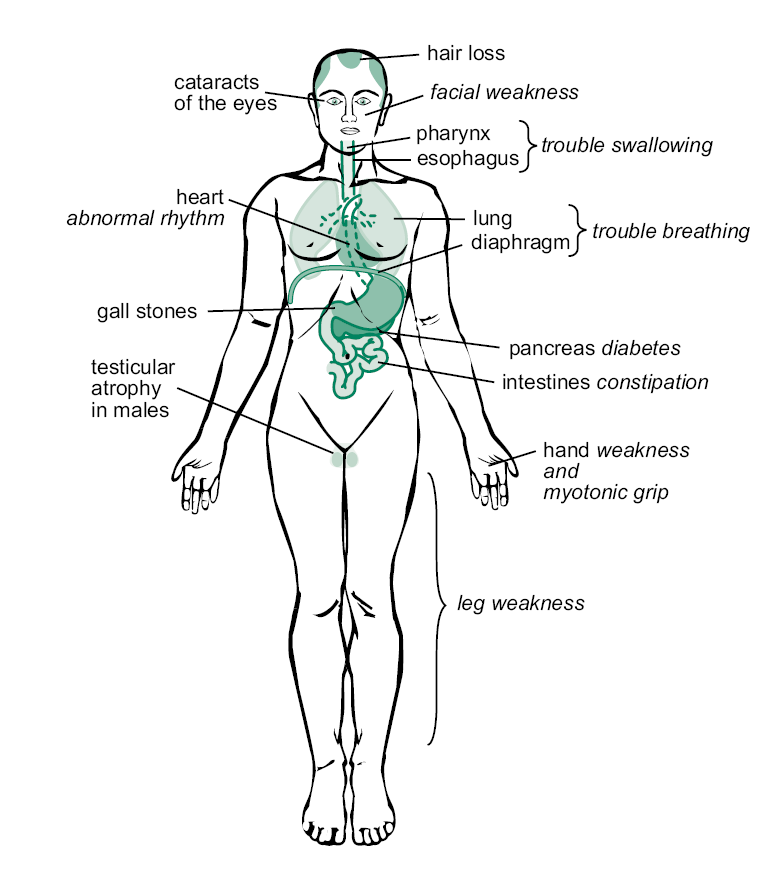 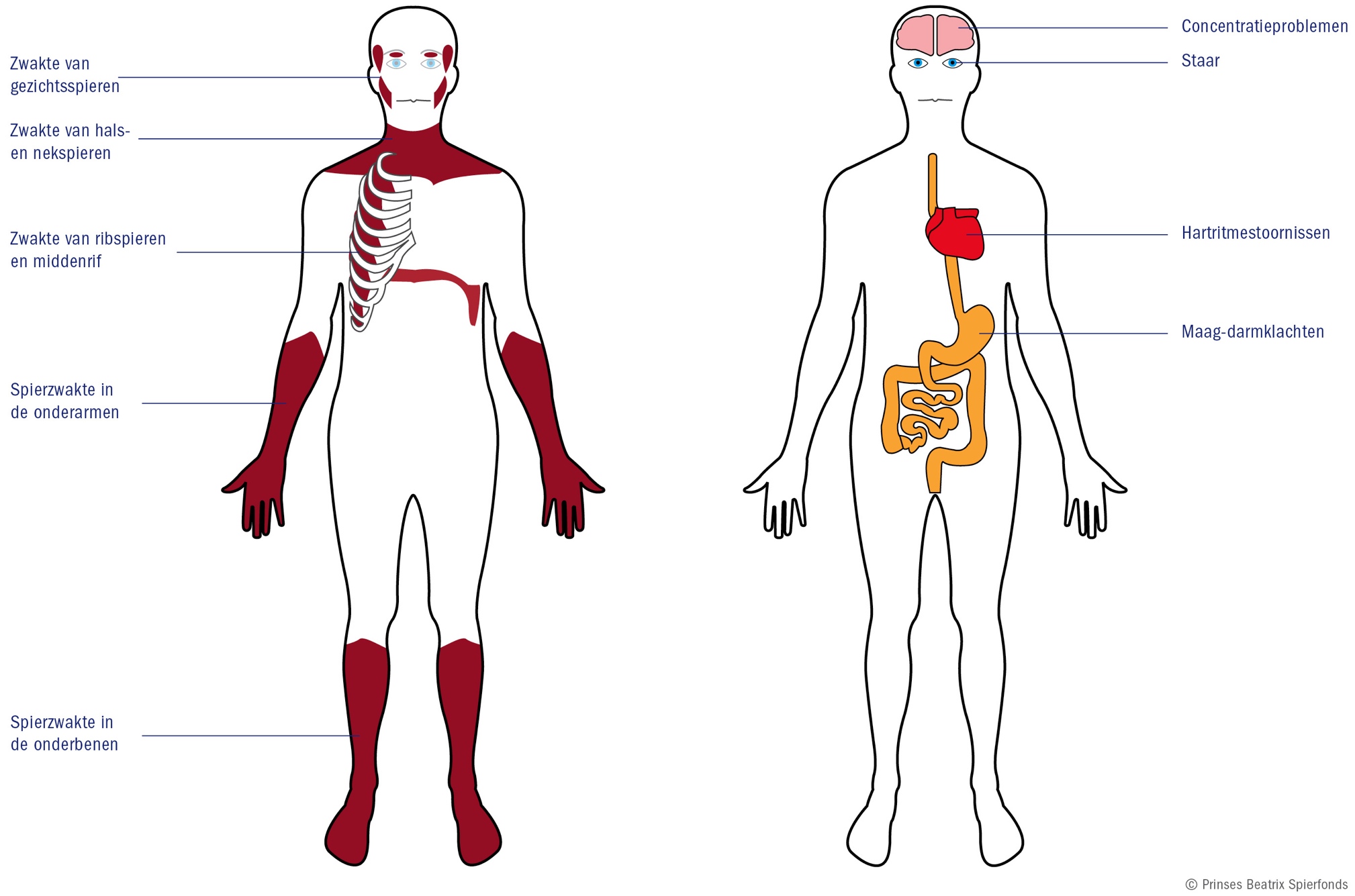 multisysteem
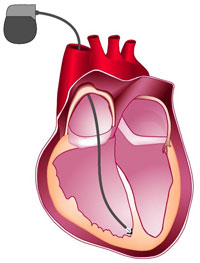 DM1 is a multisystem disorder
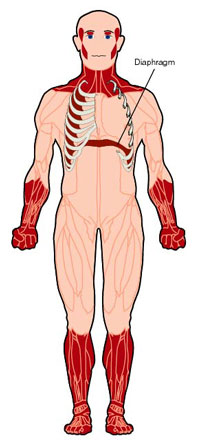 Heart
Eyes
Gastro-intestinal 
Endocrine
Sleep
Central nervous system
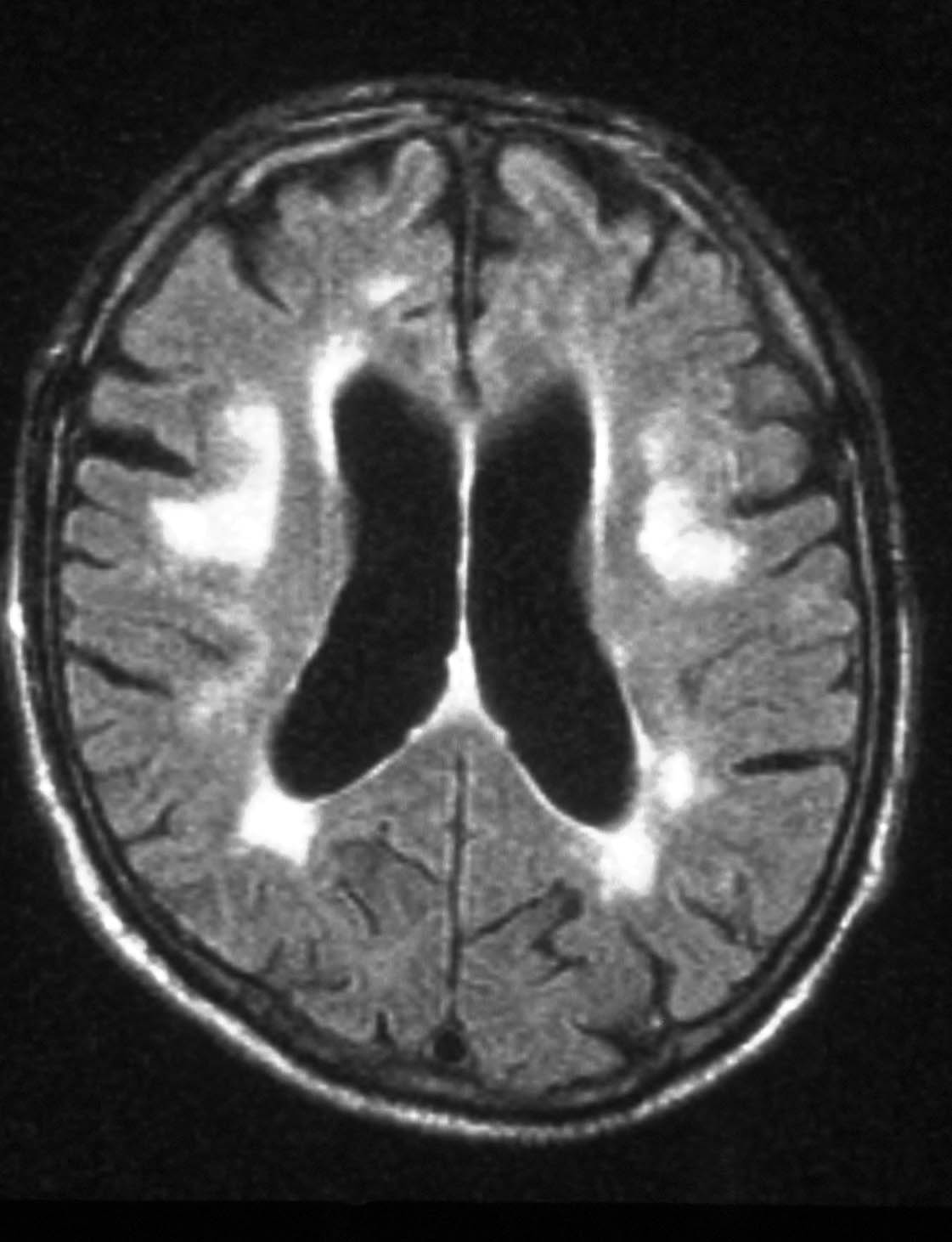 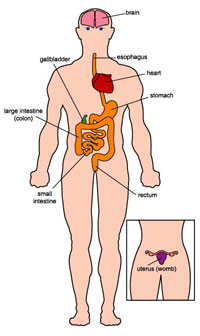 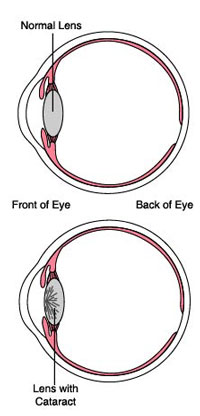 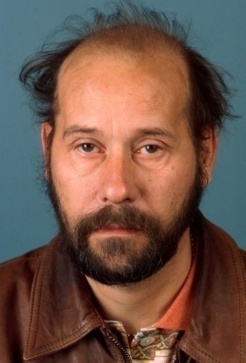 Childhood

1-12 jaar
Leer en spraakproblemen
Bulbaire spierzwakte, variabel
Minderheid heeft vertraagde motorische ontwikkeling
Sporadisch ritmestoornissen
IQ 70-100 > 50-70
Moeheid
Aandachtstoornis, hyperactiviteit
Mediane overleving cf. adulte type
Congenital

Neonaten
Hypotonie en contracturen
Respiratoire en slikproblemen
IQ 40-70
Mediane overleving 4e decade
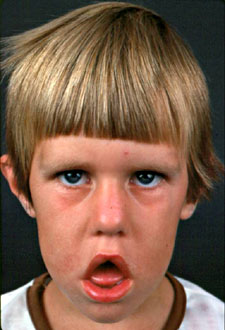 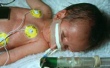 Classical / adult-onset 

12-50 jaar
Myotonie
Spierzwakte in gelaat
en distale extremiteiten 
Rolstoelafhankelijkheid in 50%
Multi-orgaan betrokkenheid
Cognitieve en gedragsstoornissen - apathie
Moeheid 
Mediane overleving 60e  jaar
Acute hartdood 20-30% van overlijden
Mild / late-onset

50 jaar en ouder
Cataract
Lichte spierzwakte, variabele myotonie
Zeer beperkte progressie spierbetrokkenheid hyperactiviteit
Mediane overleving cf. adulte type
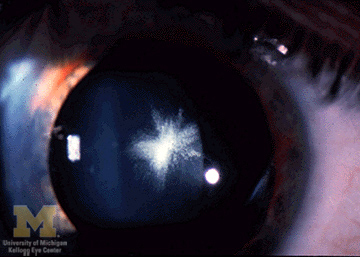 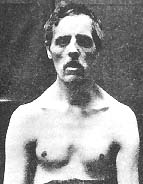 [Speaker Notes: progressiviteit]
Congenital DM1
Severe, can present potentially life-threatening issues at birth

99% of cases is passed on from mother to child 

Before birth: an excess of amniotic fluid and reduced fetal movements 

After delivery: severe generalized weakness and hypotonia (floppy baby),  respiratory problems
Congenital DM1
Characteristic ‘tented’ upper lip making suckling difficult
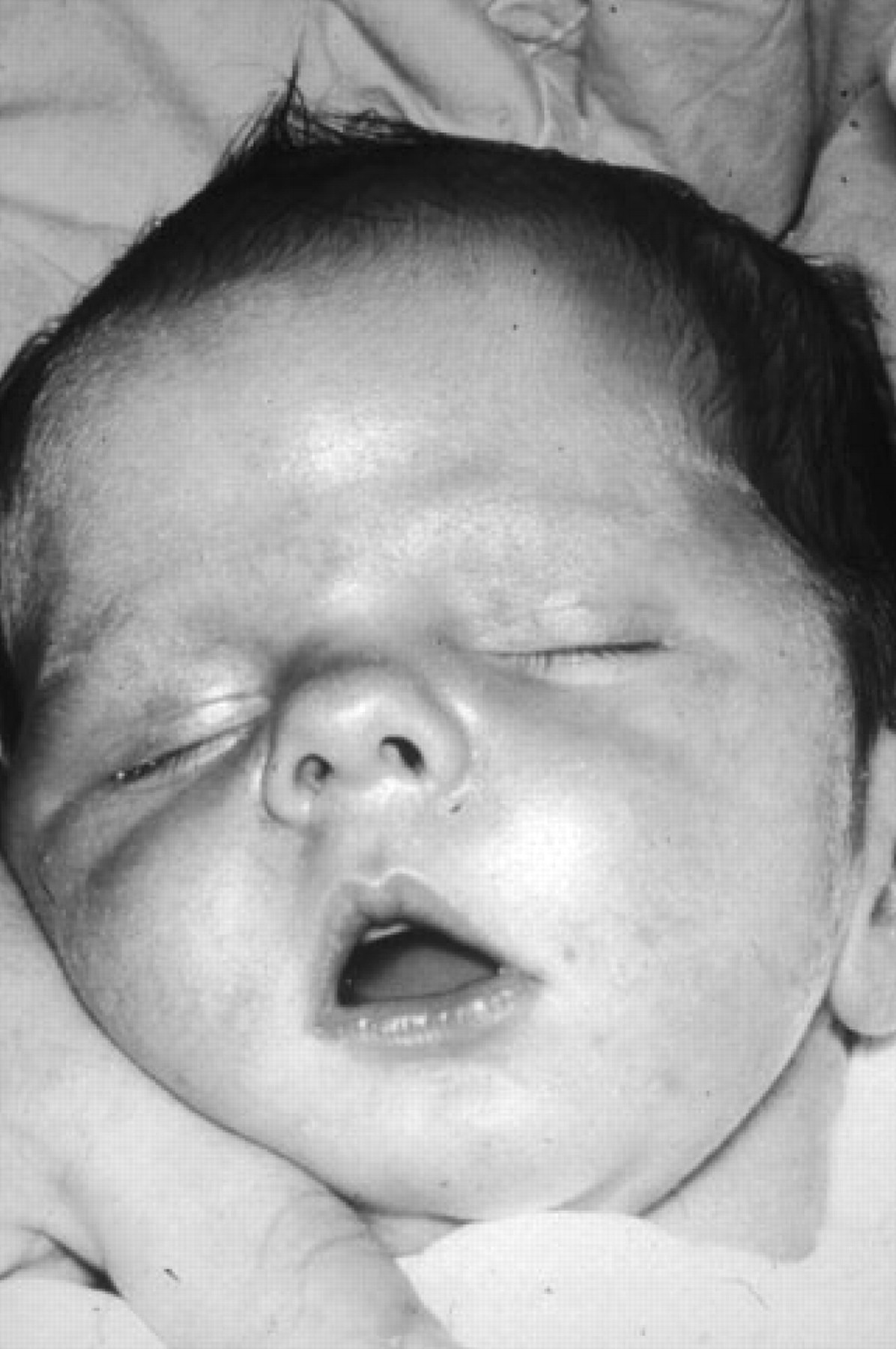 Congenital DM1
High mortality rate in baby’s due to respiratory failure 
Common problems: feeding difficulties, failure to thrive, club feet

Surviving children:
gradual improvement in motor function and respiratory function, become able to walk 
Learning difficulties
Early adulthood: symptoms as in the classical form of DM1 can develop
Often severe problems of the cardiorespiratory system in third and fourth decade
Childhood

1-12 jaar
Leer en spraakproblemen
Bulbaire spierzwakte, variabel
Minderheid heeft vertraagde motorische ontwikkeling
Sporadisch ritmestoornissen
IQ 70-100 > 50-70
Moeheid
Aandachtstoornis, hyperactiviteit
Mediane overleving cf. adulte type
Congenital

Neonaten
Hypotonie en contracturen
Respiratoire en slikproblemen
IQ 40-70
Mediane overleving 4e decade
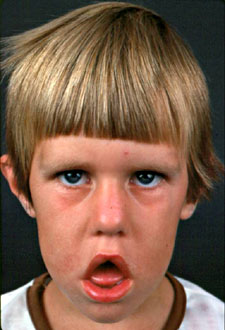 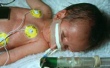 Classical / adult-onset 

12-50 jaar
Myotonie
Spierzwakte in gelaat
en distale extremiteiten 
Rolstoelafhankelijkheid in 50%
Multi-orgaan betrokkenheid
Cognitieve en gedragsstoornissen - apathie
Moeheid 
Mediane overleving 60e  jaar
Acute hartdood 20-30% van overlijden
Mild / late-onset

50 jaar en ouder
Cataract
Lichte spierzwakte, variabele myotonie
Zeer beperkte progressie spierbetrokkenheid hyperactiviteit
Mediane overleving cf. adulte type
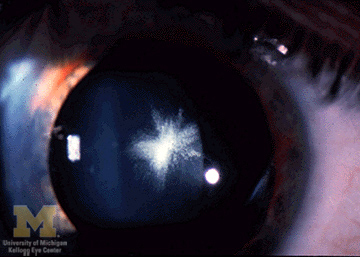 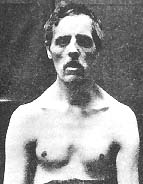 [Speaker Notes: progressiviteit]
Childhood-onset DM1
Typically first presents with learning difficulties

Myotonia often develops at an older age

Facial weakness 

Can be passed on both by father or by mother
Childhood

1-12 jaar
Leer en spraakproblemen
Bulbaire spierzwakte, variabel
Minderheid heeft vertraagde motorische ontwikkeling
Sporadisch ritmestoornissen
IQ 70-100 > 50-70
Moeheid
Aandachtstoornis, hyperactiviteit
Mediane overleving cf. adulte type
Congenital

Neonaten
Hypotonie en contracturen
Respiratoire en slikproblemen
IQ 40-70
Mediane overleving 4e decade
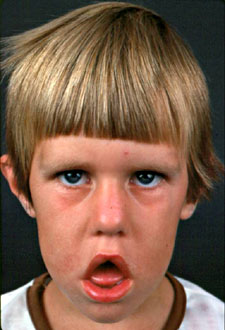 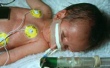 Classical / adult-onset 

12-50 jaar
Myotonie
Spierzwakte in gelaat
en distale extremiteiten 
Rolstoelafhankelijkheid in 50%
Multi-orgaan betrokkenheid
Cognitieve en gedragsstoornissen - apathie
Moeheid 
Mediane overleving 60e  jaar
Acute hartdood 20-30% van overlijden
Mild / late-onset

50 jaar en ouder
Cataract
Lichte spierzwakte, variabele myotonie
Zeer beperkte progressie spierbetrokkenheid hyperactiviteit
Mediane overleving cf. adulte type
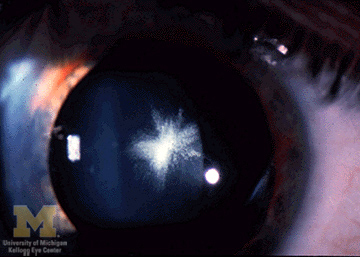 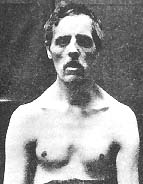 [Speaker Notes: progressiviteit]
Mild form
Very mild symptoms: cataract, myotonia, minor weakness

Starting at later age: 5th to 7th decade

Often do not seek medical attention
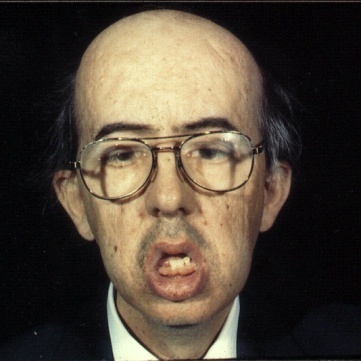 DM1 variability: multiple faces
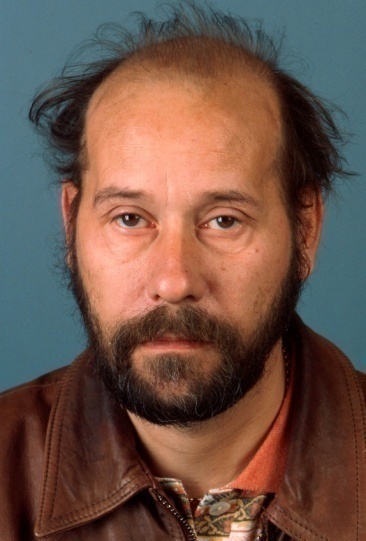 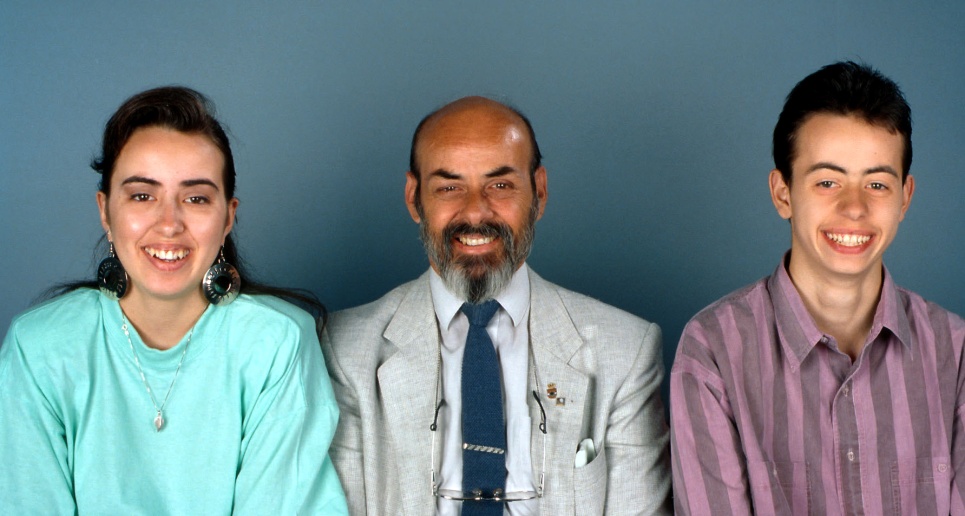 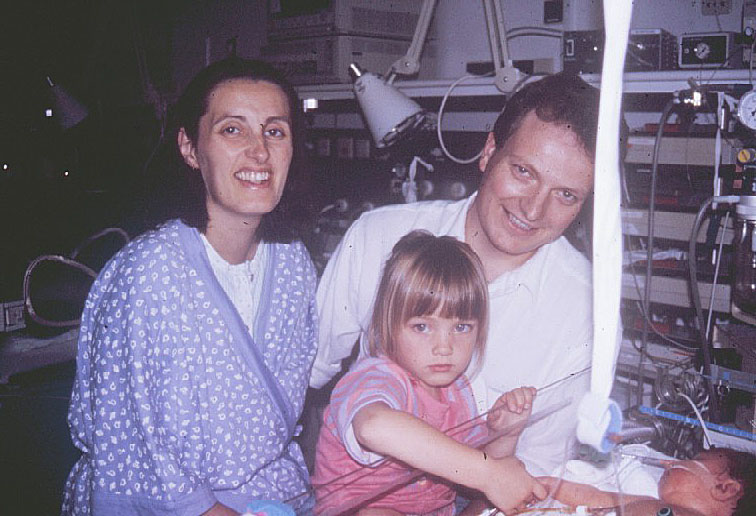 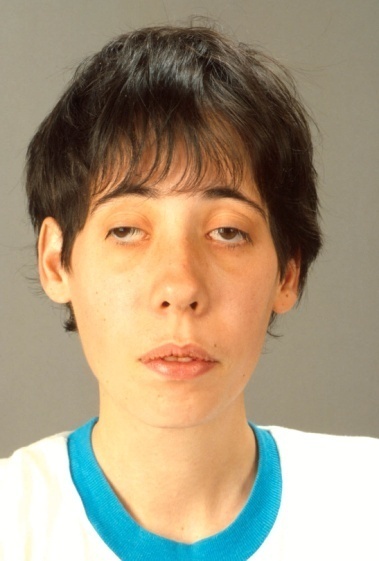 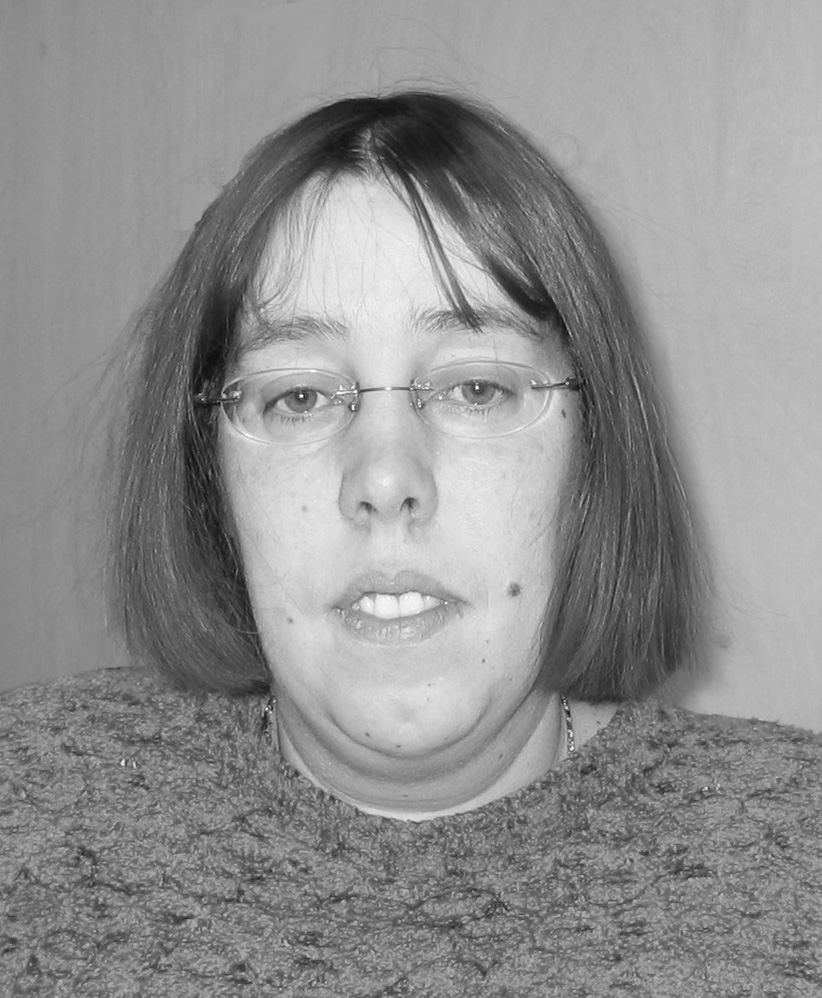 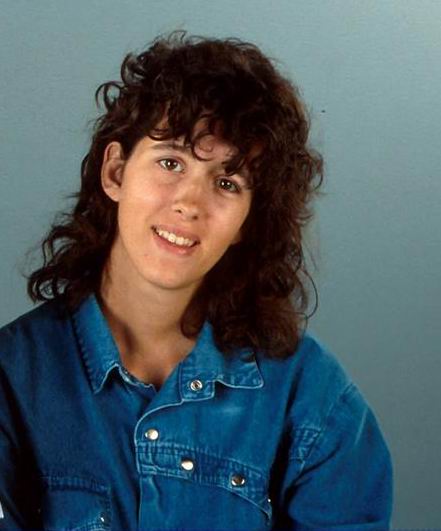 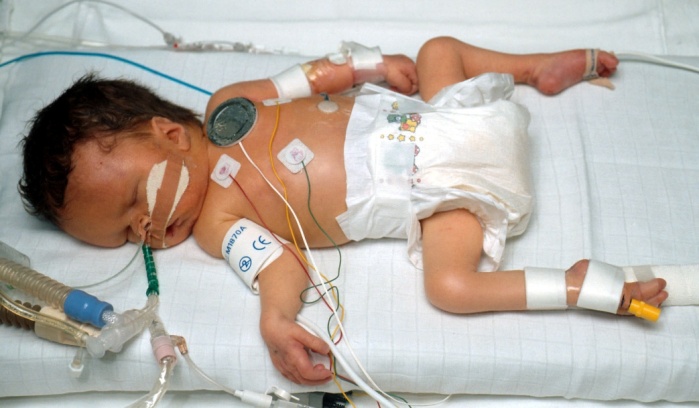 17
Genetic mechanism for DM1
Diverse clinical manifestation, same genetic mechanism…
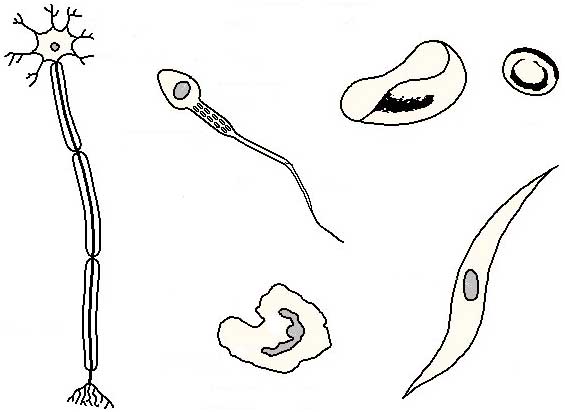 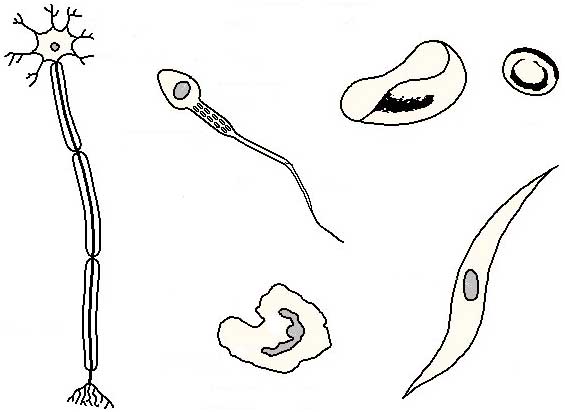 Blood cell
Muscle cell
Nerve cell
DNA contains the construction code for our bodies
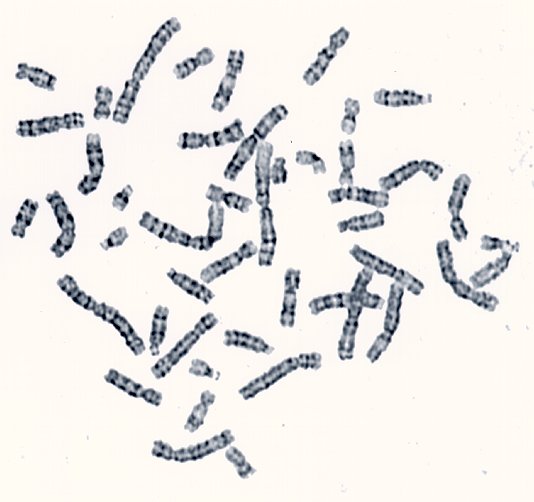 DNA is packed into 46 chromosomes per cell
19
[Speaker Notes: DMPK]
DMPK gene
[Speaker Notes: DMPK]
DNA contains the code to construct proteins, the body’s ‘building blocks’
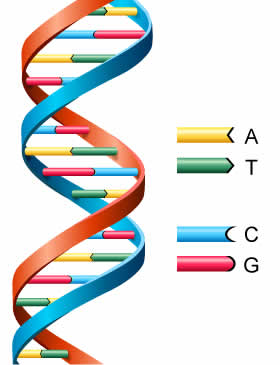 Myotonic dystrophy 1: abnormal CTG-series
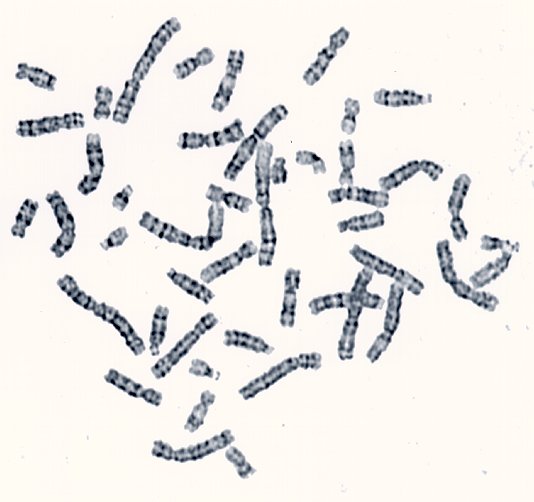 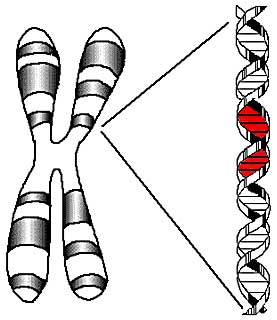 Expanded 
CTG-series
DNA
46 chromosomes per cell
chromosome nr. 19
23
[Speaker Notes: Zoals u waarschijnlijk wel weet is myotone dystrofie een erfelijke ziekte.
Dat wil zeggen dat er een afwijking is in het erfelijke materiaal. In 1992 is het defect voor DM1 ontdekt en dat kunt u zich als volgt voorstellen.]
GGATCCGCCAAGGACTTTGATTATTGCGTGAAAGTGCTGACTGCCAGGACAGGAAGCTAGCTAAGATGCAAGTTCCCAGCCTAGAGCAGTGGCCTCTGGCTGCTGCTGCTGCTGCTGCTGCTGGGGGTCTAGGGCGGACCCAAGGGCAAGGCCAGGGTGGCAGCAGCTTGGGGACTCTGGCTGGCTCCCTCCCCTGACACTGGCTGAAGCCCAGGTGGTCTCTAACCCCTCCCATCTCTCCCTCTCATCTTCCCCAGGGCATCTCCTCCCAACCAGGCAACTCCCCGAGTGGCACAGTGGTGTGAAGCCATGGATATCGGGCCCCCCCAACCCCATGCCCCCAGCCTCCTAGCCATAACCCTCCCTGCTGACCTCACAGATCAACGTATTAACAAGACTAACCATGATGGATGGACTGCTCCAGTCCCCCCACCTGCACAAAATTTGGGGGCCCCCCAGACTGGCCCGGACACGGGCGATGTAATAGCCCTTGTGGCCTCAGCCTTGTCCCCCACCCACTGCCAAGTACAATGACCTCTTCCTCTGAAACATCAGTGTTACCCTCATCCCTGTCCCCAGCATGTGACTGGTCACTCCTGGGGAGACACTCCCCGCCCCTGCCACAAGAGCCCCAGGTCTGCAGTGTGCCCCTCAGTTGAGTGGGCAGGGCCGGGGGTGGTCCAGCCCTCGCCCGGCCCCCACCCCAGCTGCCCTTGCTATTGTCTGTGCTTTTGAAGAGTGTTAAATTATGGAAGCCCCTCAGGTTCCTCCCTGTCCCGCAGGACCTCTTATTTATACTAAAGTTCCCTGTTTTCTCAGCGGGTCTGTCCCCTTCGGAGGAGATGATGTAGAGGACCTGTGTGTGTACTCTGTGGTTCTAGGCAGTCCGCTTTCCCCAGAGGAGGAGTGCAGGCCTGCTCCCAGCCCAGCGCCTCCCACCCCTTTTCATAGCAGGA
GGATCCGCCAAGGACTTTGATTATTGCGTGAAAGTGCTGACTGCCAGGACAGGAAGCTAGCTAAGATGCAAGTTCCCAGCCTAGAGCAGTGGCCTCTGGCTGCTGCTGCTGCTGCTGCTGCTGCTGCTGCTGCTGCTGCTGCTGCTGCTGCTGCTGCTGCTGCTGCTGCTGCTGCTGCTGCTGCTGCTGCTGCTGCTGCTGCTGCTGCTGCTGCTGCTGCTGCTGCTGCTGCTGCTGCTGCTGCTGCTGCTGCTGCTGCTGCTGCTGCTGCTGCTGCTGCTGCTGCTGCTGCTGCTGCTGCTGCTGCTGCTGCTGCTGCTGCTGCTGCTGCTGCTGCTGCTGCTGCTGCTGCTGCTGCTGCTGCTGCTGCTGCTGCTGCTGCTGCTGCTGCTGCTGCTGCTGCTGCTGCTGCTGCTGCTGCTGCTGCTGCTGCTGCTGCTGCTGCTGCTGCTGCTGCTGCTGCTGCTGCTGCTGCTGCTGCTGCTGCTGCTGCTGCTGCTGCTGCTGCTGCTGCTGCTGCTGCTGCTGCTGCTGCTGCTGCTGCTGCTGCTGCTGCTGCTGCTGCTGCTGCTGCTGCTGCTGCTGCTGCTGCTGCTGCTGCTGCTGCTGCTGCTGCTGCTGCTGCTGCTGCTGCTGCTGCTGCTGCTGCTGCTGCTGCTGCTGCTGCTGCTGCTGCTGCTGCTGCTGCTGCTGCTGCTGCTGCTGCTGCTGCTGCTGCTGCTGCTGCTGCTGCTGCTGCTGCTGCTGCTGCTGCTGCTGCTGCTGCTGCTGCTGCTGCTGCTGCTGCTGCTGCTGCTGCTGCTGCTGCTGCTGCTGCTGCTGCTGCTGCTGCTGCTGCTGCTGCTGCTGCTGCTGCTGCTGCTGCTGCTGCTGCTGCTGCTGCTGCTGCTGCTGCTGCTGCTGCTGCTGCTGCTGCTGCTGCTGCTGCTGCTGGGGGTCTAGGGCGG
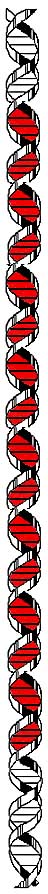 Variability in length of CTG repeats
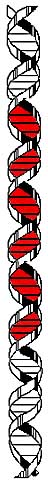 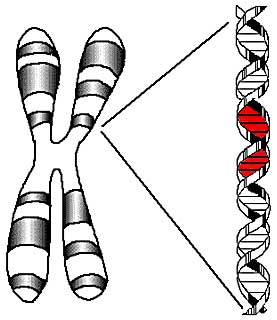 CTG-length increases:
50 up to over 3000 repeats
5  -  37
#19
= CTGCTGCTGCTGCTGCTGCTGCTG
26
The expanded CTG-serie damages cells
Abnormal gene (DNA)
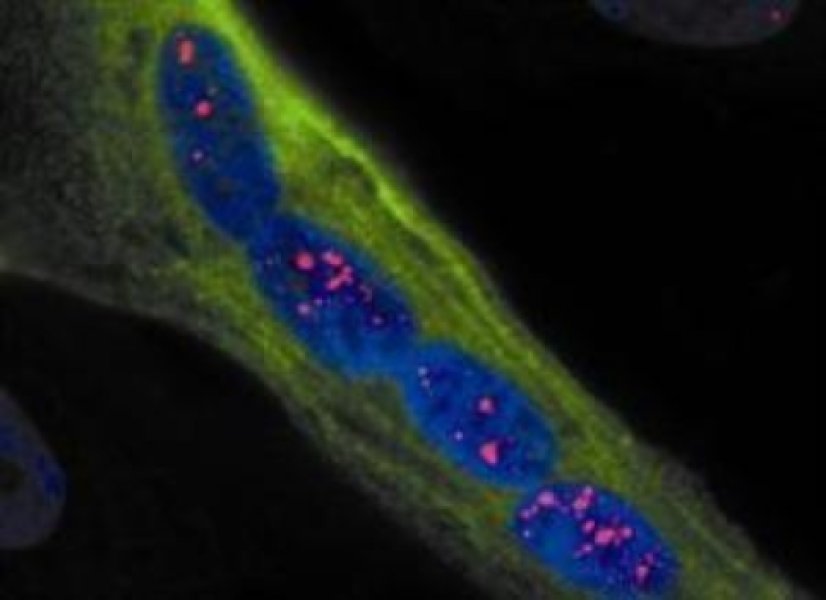 Toxic copy (RNA)
Toxic RNA affects cellular processes
Damage to different types of cells
Loss of organ function
27
Normal sized CTG-series (healthy)
Proteins that stick on repeat RNA
repeat RNA
Slide courtesy of Charles Thornton, MD, University of Rochester Medical Center
Expanded CTG-series (DM1)
More proteins can stick on repeat RNA
Slide courtesy of Charles Thornton, MD, University of Rochester Medical Center
Slide courtesy of Charles Thornton, MD, University of Rochester Medical Center
Expanded sticky RNA does damage to the cells
Other proteins sticking to the RNA are needed by the cell
The cell produces the wrong versions of proteins that don’t work right
Some are in your muscle and cause myotonia and weakness
Some are in your heart
Some are in your eyes
IV1000
III500
(CTG)n
80
1000
2000
5000
Relation between disease severity and CTG repeat length
II100
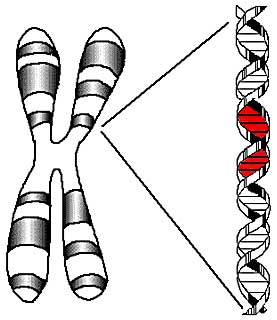 I40
I   	=  Mild	
II 	=  Adult-onset
III 	=  Childhood-onsetIV	=  Congenital
N.B. Large variability between patients
CTG-repeat is unstable
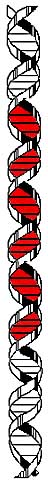 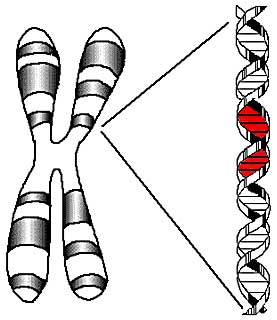 Differents in different tissues (blood, muscle, heart, etc)

Changes over time

Changes when passed on to a child
Anticipation
The disease symptoms tend to be more severe and occur earlier in successive generations
Increased CTG-length when passed on from a parent to a child
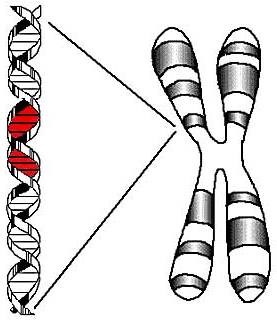 Great-grandparent
overgrootouder
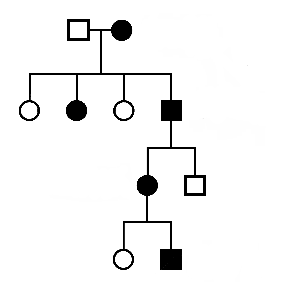 50
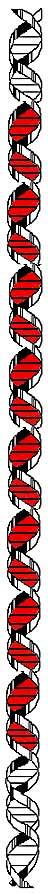 grootouder
100
Grandparent
Parent
ouder
400
kind
Child
1500
35
Increased CTG-length when passed on from a parent to a child
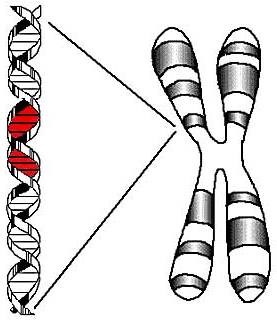 Great-grandparent
overgrootouder
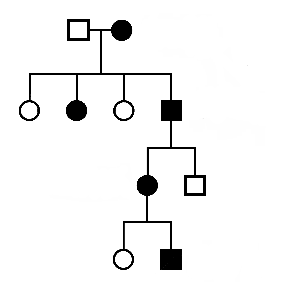 50
Cataract
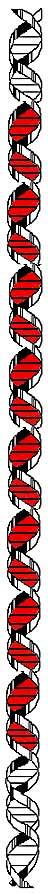 grootouder
100
Grandparent
Parent
ouder
400
Adult onset
kind
Child
1500
Congenital
36
Summary
Multisystem disorder
Clinical hallmarks are muscle weakness and myotonia
Four different types
Caused by a mutation on chromosome 19 
CTG expansion  
Anticipation
Thank you!